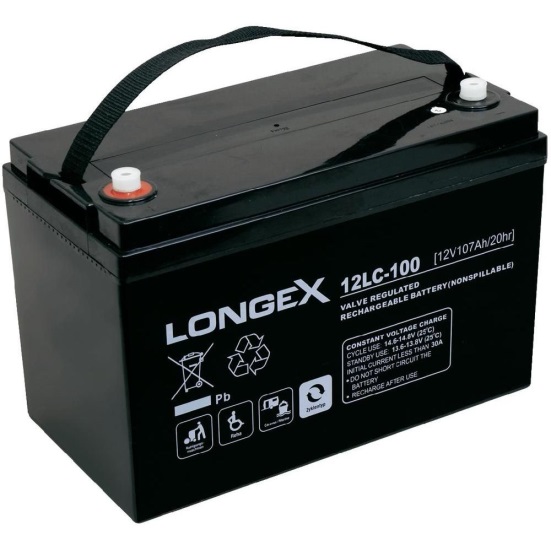 SVINČEV AKUMULATOR
IZUM IN UPORABA
Svinčev akumulator je leta 1895 izumil francoski fizik Gaston Plante.

Uporablja se v avtomobilih (za svetilna telesa, klimatsko napravo, zaklepanje), podmornicah, električnih transporterjih, električnih viličarjih, lokomotivah, čolnih, ladjah, dvigalih, itd.
SVINČEV AKUMULATOR
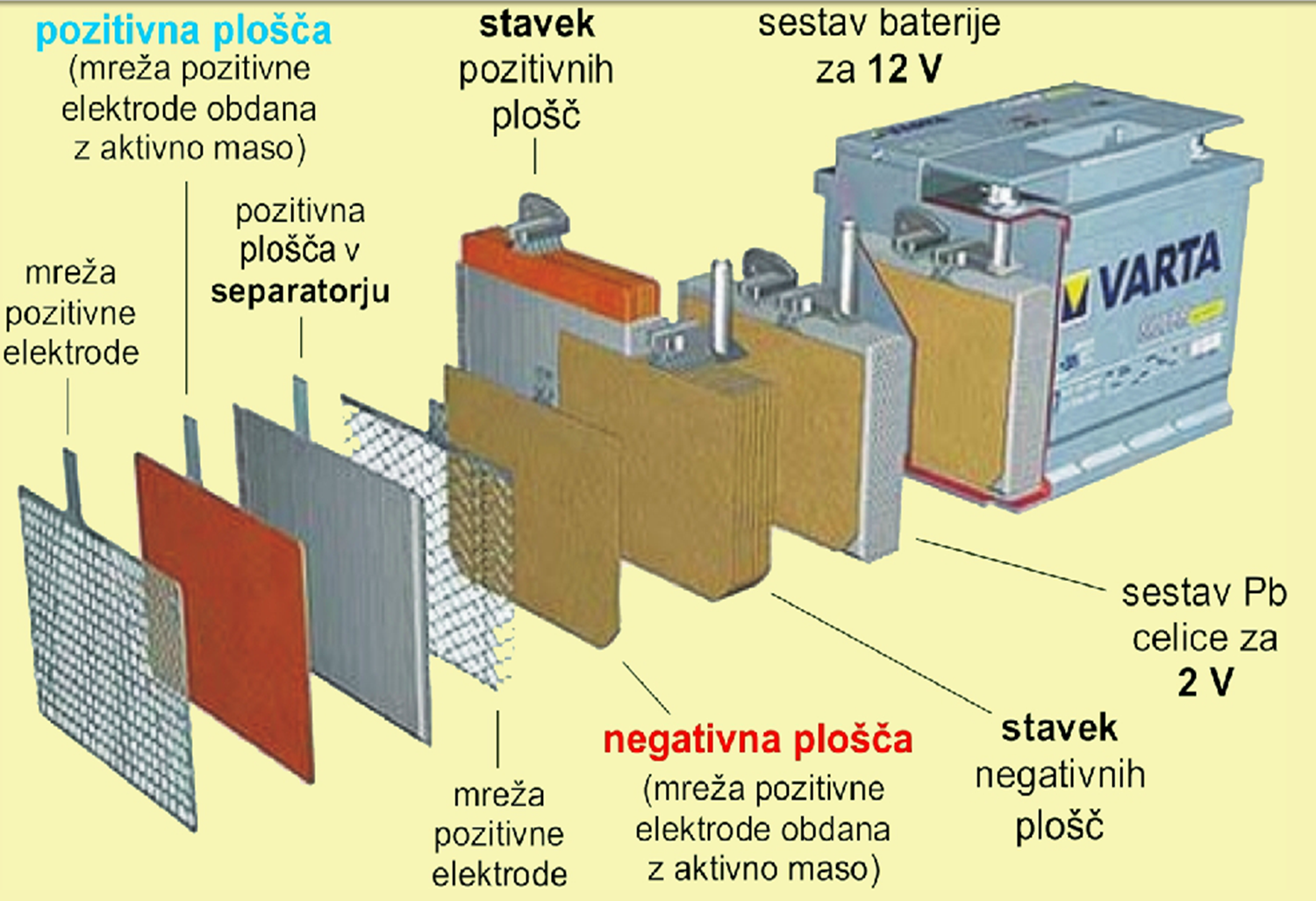 SESTAVA
Sestavljen je iz več celic. V celice je potopljenih več plošč.  
Svinčev akumulator je izdelan iz korita, napolnjenega z razredčeno žveplovo kislino, v katero so potopljene svinčeve plošče. 
Akumulator sestavljata kovina in elektrolit. Kovina v akumulatorju je svinec (svinčev dioksid in čisti svinec), elektrolit pa je žveplova kislina.
Avtomobilski porabniki so največkrat narejeni za 6 ali 12 V napetost,  zato uporabljamo akumulatorske baterije sestavljene iz treh ali šestih celic, ki so vezani zaporedno.
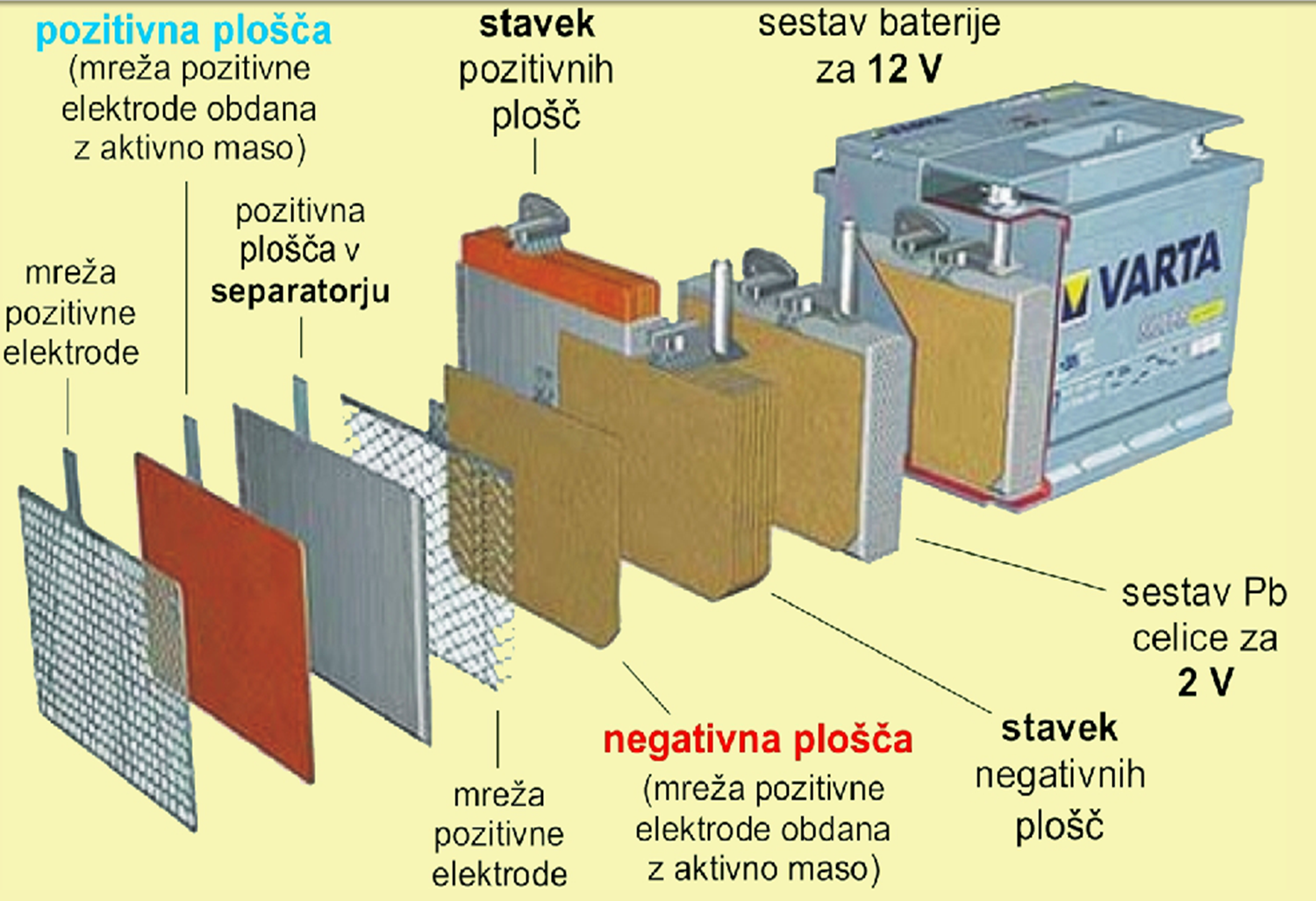 SESTAVA
PRAZNJENJE AKUMULATORJA
Pri praznjenju svinčeve akumulatorske celice se elektrodi spreminjata v svinčev sulfat, elektrolit pa se redči.
Z večjim tokom akumulator hitreje izpraznimo.
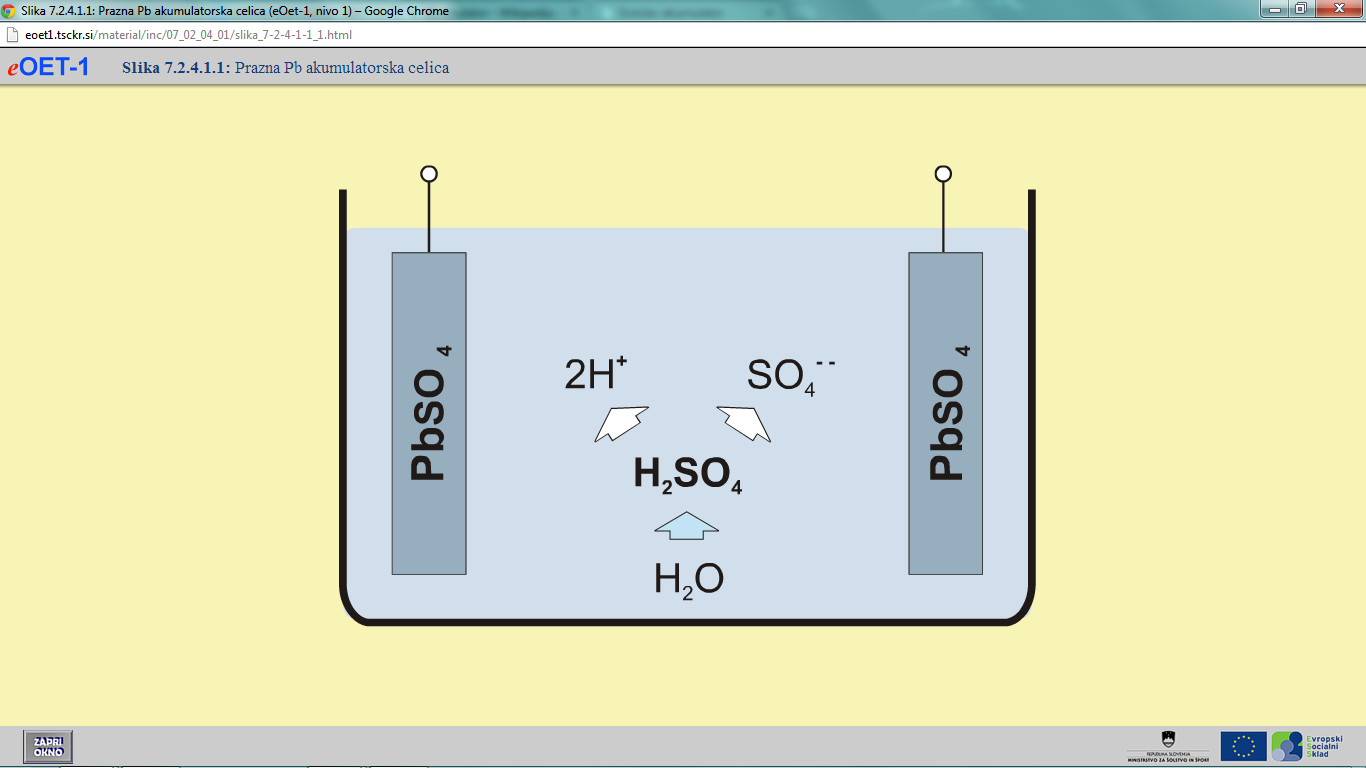 PRAZEN AKUMULATOR
POLNJENJE AKUMULATORJA
Pri polnjenju svinčeve akumulatorske celice se pozitivna elektroda spreminja v svinčev dioksid, negativna pa v čisti svinec.
Elektrolit akumulatorske celice postaja s polnjenjem gostejši.
ZANIMIVOSTI
Akumulator smemo polniti samo z enosmernim tokom.
V akumulatorju mora biti vedno razredčena kislina.
V akumulator dolivamo vedno samo destilirano vodo.
SAMO PRAZNJENJE: Akumulatorska baterija se sama prazni, tudi kadar zunanji el. krog ni sklenjen.
Pri +15°C se napolnjena akumulatorska baterija izprazni v približno 4 mesecih, pri +40°C pa že po dveh tednih.
HVALA ZA VAŠO POZORNOST
VIRI
KNJIŽNI VIRI:
Drago Slukan, Janez Virtič, Elektrotehnika, IZOTECH založba, Limbuš 2008
INTERNETNI VIRI:
http://www2.arnes.si/~afirma/pouk/akku.htm (11.3.2013)

http://eoet1.tsckr.si/material/eOet1_07_02_04_01.html (11.3.2013)

http://sl.wikipedia.org/wiki/Akumulator (12.3.2013)